МИЛЫМ ДЕВЧОНКАМ 9 «А» посвящается…
Ты прелестна, словно роза,Только разница одна:Розы вянут от мороза,Твоя прелесть - никогда!
Желаю счастья и любви.Они дороже всех подарков.И пусть все сбудутся мечты,В прекрасный день - 8 Марта!
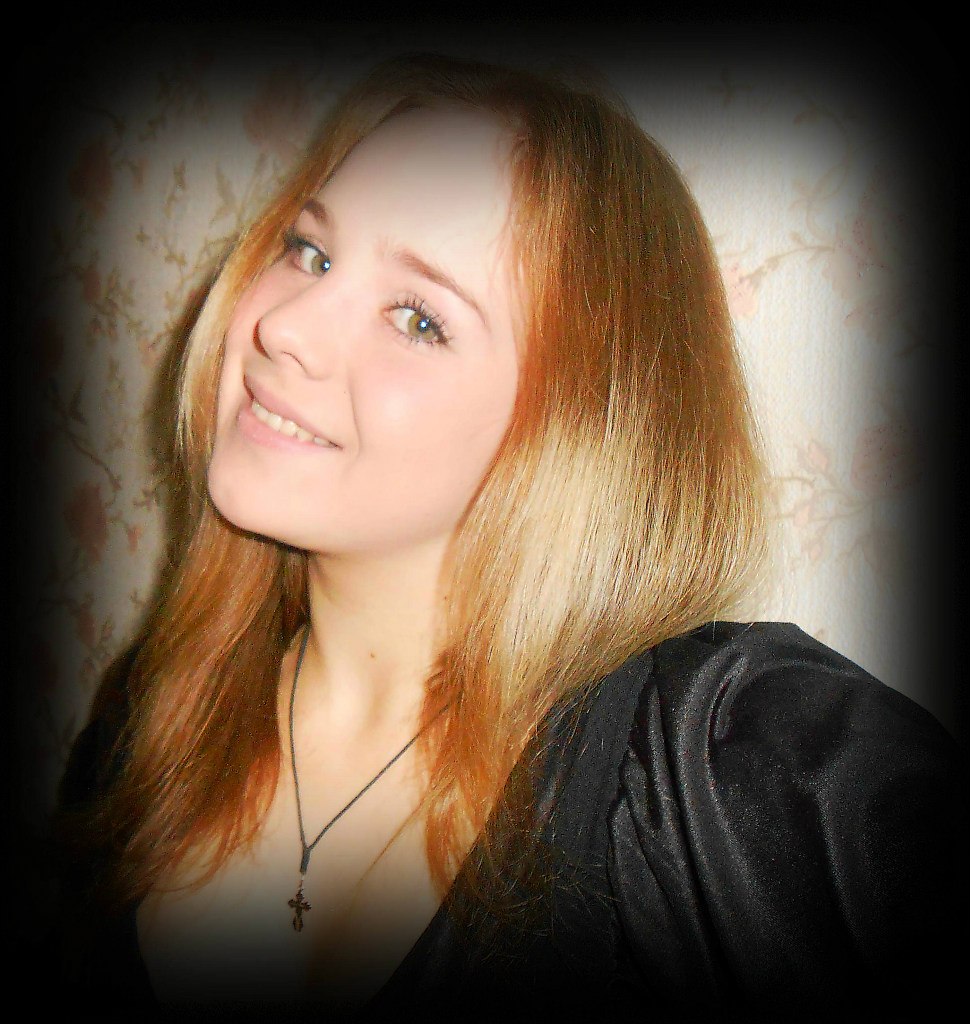 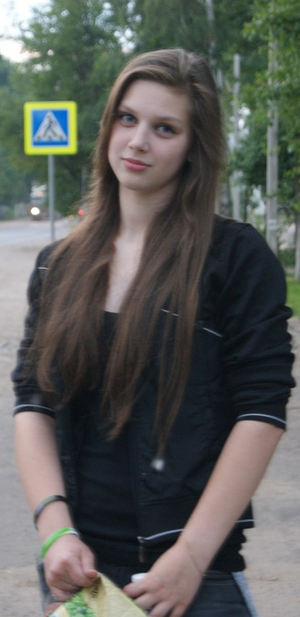 Ты прикольная девчонка!И тебе к лицу юбчонка,Джинсы, брюки и пальто,Может даже кимоно.
    На волейбол скажу вам я:
   «Без нее идти нельзя»,
    Говорят твои подруги:
   «Лучше нет тебя в округе»,
    Говорят учителя,
    Что ты умница всегда,
    Мама счастлива поскольку
    Не ругаешься с сестренкой!
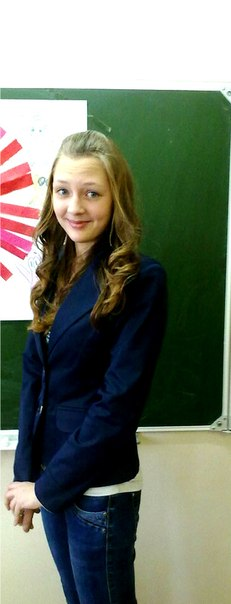 И красива и умна,
На вес золота она.
Всем она увлечена,
Отгадайте, кто она?
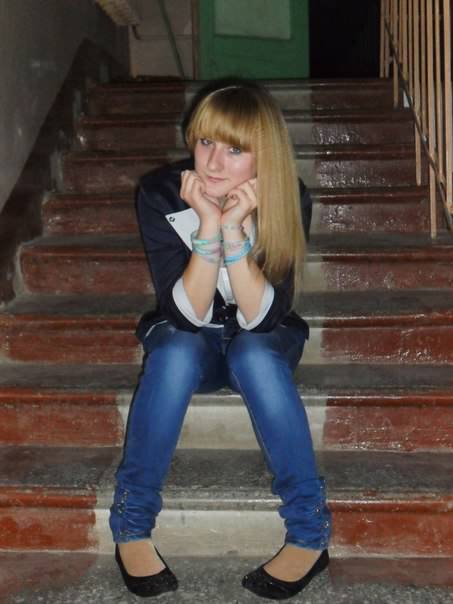 Ты загадочно-прекрасна,Как из книжного романа,Улыбаешься ты ясно,Оптимизмом заражаешь,И мы знаем, что всегдаРуку помощи протянешь,Не откажешь никогда!Будь всегда такой же милой,Отзывчивой и заводной,И успешной, и любимой
В общем преданной сестрой!
В классе есть у нас особаЧто ведёт себя то скромно, то на сцене выступает, всему классу помогает.
Учиться вместе счастье,
Это наша______________!
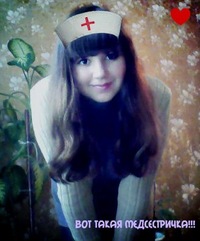 Ты у нас красота, 	                                             Удивительно мила.                                                          Веселушка,  хохотушка,	                                 Лучшая для всех подружка!
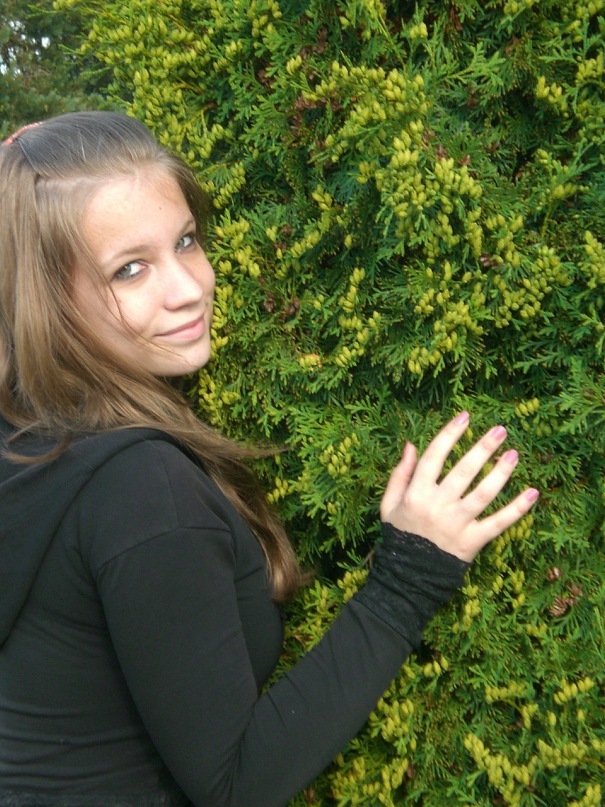 Кто всех  чудесней? Кто всех милей?Всех обаятельней и краше?Спокойней с кем и веселей?Ответ на все один: __________!
И танцует, и поёт.
На ИЗО с душой идёт!
Любит очень рисовать, ну а фотки все на «5»!
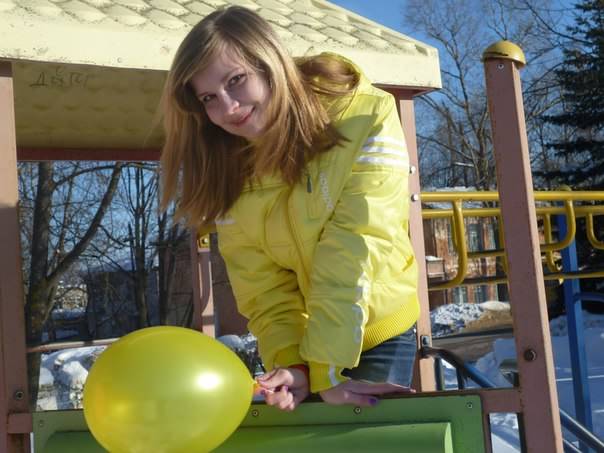 Нежная улыбка прячется в губах, Солнечные блики пляшут на кудрях. Ты – лесная фея, сказочные сны, Ты – подружка Солнца, вестница Весны! Рыжая девчонка, яркая душа. До чего красива, чудо хороша! Любящее сердце я тебе отдам, Брошу звезд охапку я к твоим ногам
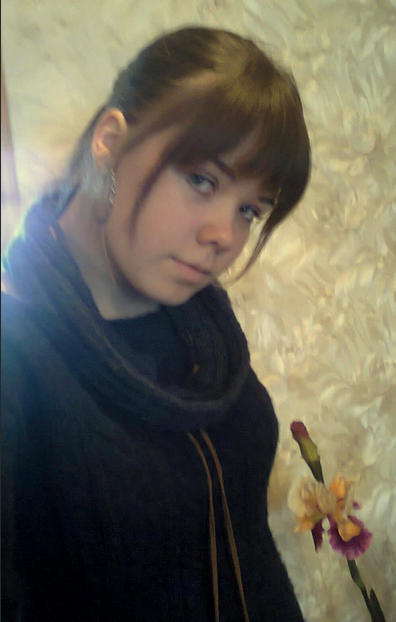 Ты то наивна, то строга, 
    То буйствуешь, то безмятежна, То так естественна, мила,
    Что в панике учителя..
    Тебе идет любой каприз,    Какой бы разной ни была...
    Для нас конечно как сюрприз,
    Твоя широкая душа!
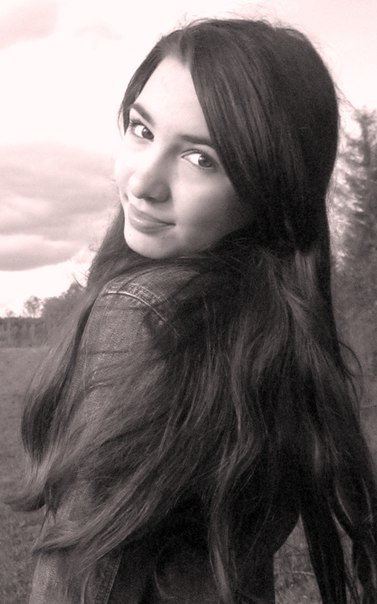 И танцует, и поет
И гранит наук грызет.
Учится лишь на отлично,	           
И ведет себя прилично.      
 Что за чудо девочка?                                                Это наша	____________!
Любят все её мальчишкиХороша, так хороша!А рисует как прекрасно!___________- добрая душа!
Где-то с боку в закутке,	                                                              Притаилась в уголке,	                                                           Тихая и скромная, очень уж спокойная. Но такая милая 
… красивая!
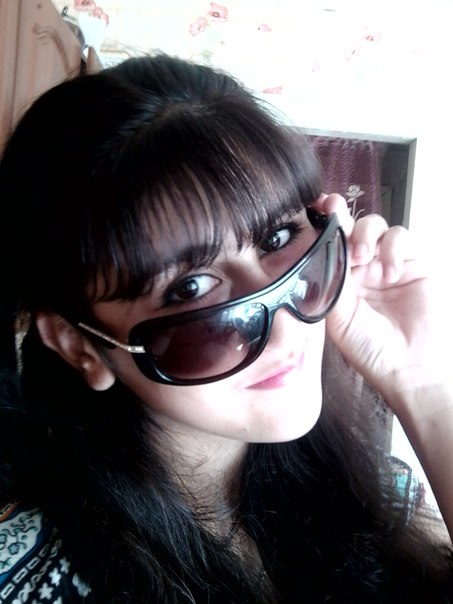 А она то хоть куда,Высока, стройна, умнаВсе ей денежки сдадими устроим в классе пир!
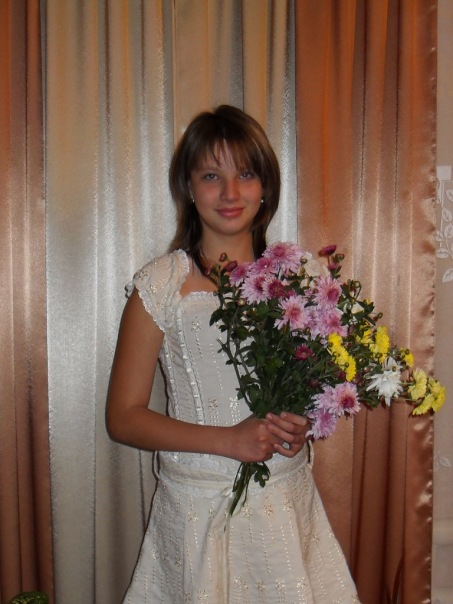 Она  мила,  скромна  и  молчалива,                 Копну  волос  с  достоинством  несёт,                 Танцует  в  «Диаманте»  так  красиво,                 Что  просто  восхищается  народ.
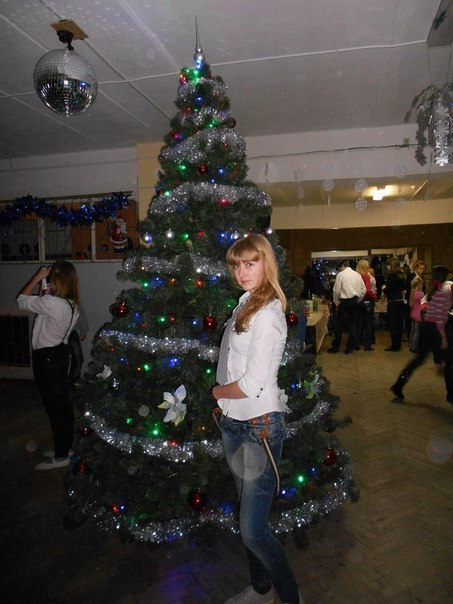 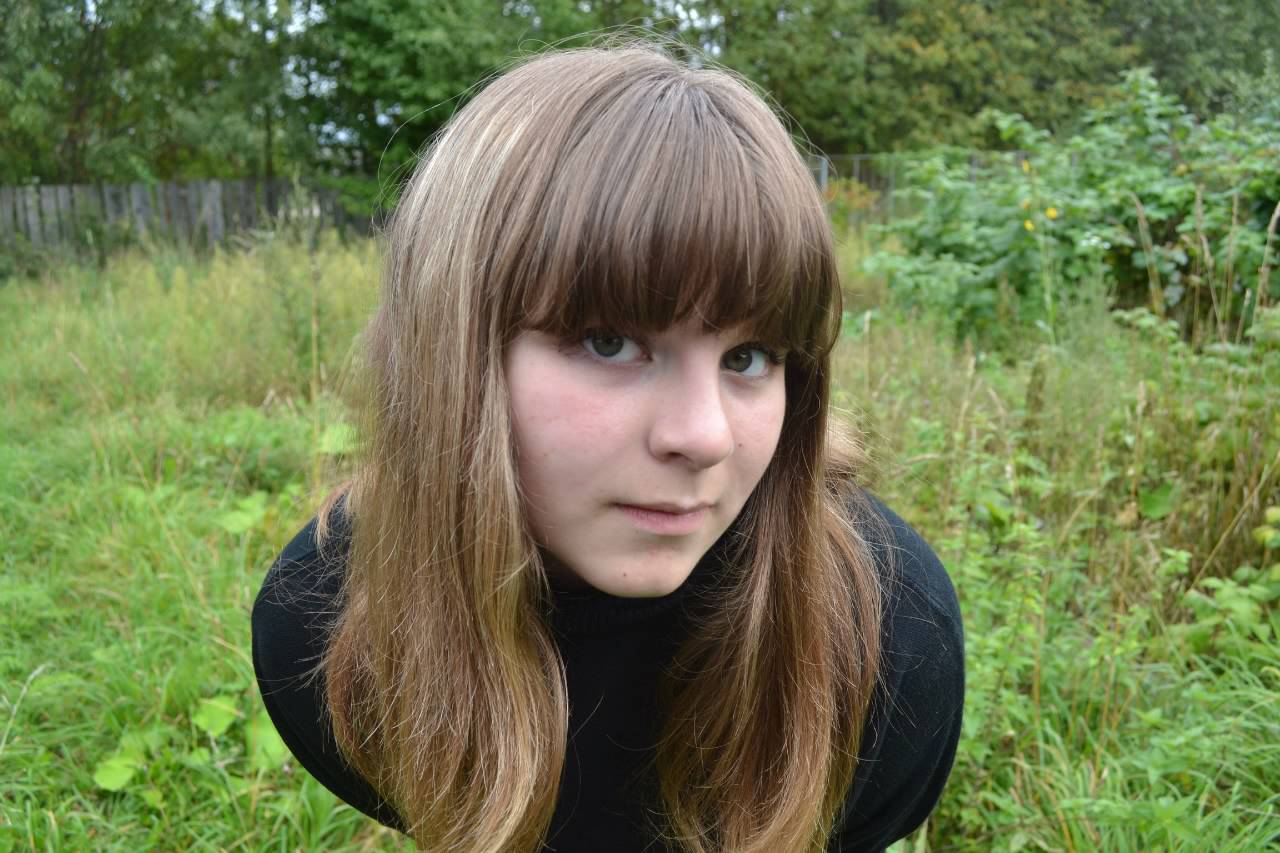 Пусть будет этот День ВесныДля Вас особенно чудеснымИ полным ясной глубиныИ пряных запахов древесных.Пусть алый цвет и бирюзаРождают праздничность и песни,Пусть будут яркими глаза,И будут радостными вести.
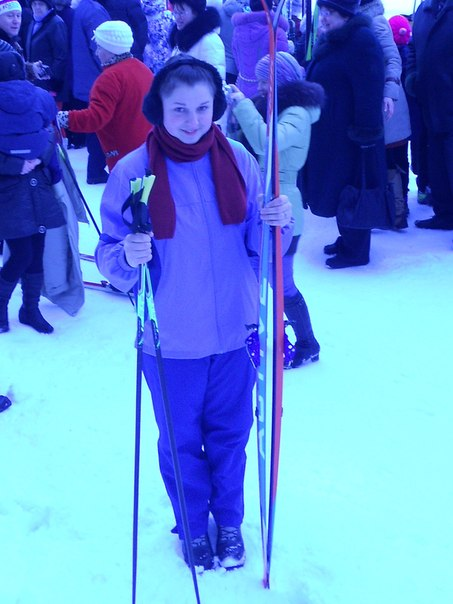 А она у нас красива,
На лыжах бегает на диво!
А танцует, просто Ас!
Обожает её класс!!!
ПОЗДРАВЛЯЕМ 

НАШИХ ДЕВОЧЕК

 С 8 МАРТА!!!!!

УРА!!!
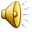